Web Programming
Teach by : YOUS SOPHEA
Phone Numbers and Telegrams
 (093 58 22 57 / 068 58 22 55)
យួស សុភា 093 58 22 57
1
គោលបំណង
ចេះប្រើ HTML tags
ចេះប្រើ CSS ជាមួយ HTML
ចេះបង្កើត Web pages
យួស សុភា 093 58 22 57
2
I.Introduction to the Internet and HTML
យួស សុភា 093 58 22 57
3
1. What’s Internet?
Is the collection of computers around the world that are all connected to each other. 
Is a world wide collection of computer network, cooperating with each other to exchange data using a common software standard.
យួស សុភា 093 58 22 57
4
2. What make up the Internet?
Server: is the server computers that run continuously and always connect to the Internet and waiting for requests from clients at all the time. 
Client: is the computer that request resources from the server. 
Router: is a device that connects to networks that forwards packet from one network to another.
Connection: is describing how you can connect from one point to another.
យួស សុភា 093 58 22 57
5
3. What’s HTML?
HTML stands for Hypertext Mark-up Language. 
An HTML file is text file containing small markup tag. 
The Markup tags tell the browser how to display the pages.
យួស សុភា 093 58 22 57
6
II.HTML Basic
យួស សុភា 093 58 22 57
7
1. How to create HTML files?
We can use a text editor like notepad, WordPad
We can use web pages editor like FrontPages, Dream Waver
The files must be saved with extension *.html or *.htm
យួស សុភា 093 58 22 57
8
Ex: firstpage.html
<html>  
	<head>   
		<title>The title of page</title>  
	</head>  
	<body>   
		<b>Hello world</b>
		html element and contents.     
	</body>
 </html>
យួស សុភា 093 58 22 57
9
HTML Structure:
<html>
	<head>
		<title></title>
	</head>
	<body>
		Element content
	</body>
</html>
យួស សុភា 093 58 22 57
10
2. HTML Element
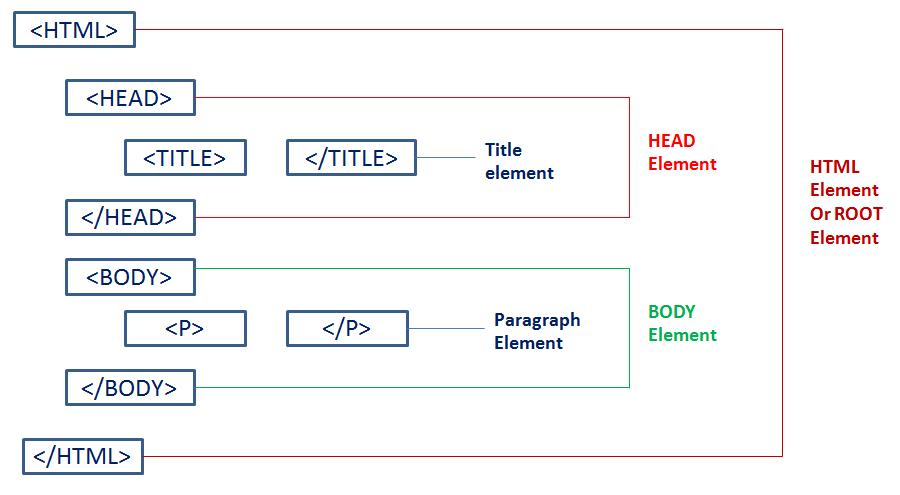 យួស សុភា 093 58 22 57
11
Attributes	
All HTML elements can have attributes
Attributes provide additional information about an element
Attributes are always specified in the start tag
Ex. 
	<img src="img_girl.jpg"> 
		- img is a tag
		- src is an attritute
យួស សុភា 093 58 22 57
12
3. Basic HTML Tags
 Headings
<html>
	<body>
		<h1>Heading 1</h1>
		<h2>Heading 2</h2>
		<h3>Heading 3</h3>
		<h4>Heading 4</h4>
		<h5>Heading 5</h5>
		<h6>Heading 6</h6>
	</body>
</html>
Please check your result on your own pc
យួស សុភា 093 58 22 57
13
Paragraph
<html>
	<body>
		<p align="left">This is a paragraph.</p>
		<p align="center">This is a paragraph. .</p>
		<p align="right">This is a paragraph. .</p>

	</body>
</html>
Please check your result on your own pc
យួស សុភា 093 58 22 57
14
HTML Formatting  text
<b> - Bold text
<strong> - Important text
<i> - Italic text
<em> - Emphasized text
<mark> - Marked text
<small> - Small text
យួស សុភា 093 58 22 57
15
HTML Formatting  text 
<big> - Big text
<del> - Deleted text
<ins> - Inserted text
<u>- Underline text
<sub> - Subscript text
<sup> - Superscript text
យួស សុភា 093 58 22 57
16
HTML Style
Use background-color for background color
Use color for text colors
Use font-family for text fonts
Use font-size for text sizes
Use text-align for text alignment
យួស សុភា 093 58 22 57
17
Font 
Font face <font face=“font name”>
Font size <font size=“number”>
Font color <font color=“color name”>
Ex
<font face="verdana" color="green“ size=“6”>This is some text!</font>
យួស សុភា 093 58 22 57
18
Font size


Ex
<p><font size="1">Font size 1</font>
<p><font size="2">Font size 2</font>
<p><font size="3">Font size 3</font>
<p><font size="4">Font size 4</font>
<p><font size="5">Font size 5</font>
<p><font size="6">Font size 6</font>
<p><font size="7">Font size 7</font></p>
យួស សុភា 093 58 22 57
19
Block quote 
	<blockquote> Display a long quotation
	<blockquote> Display a long quotation Display a long quotation Display a long quotation Display a long quotation Display a long quotation Display a long quotation Display a long quotation</blockquote>
	(Practice this)
Please check this result in your own computer
យួស សុភា 093 58 22 57
20
Preformatted text
<pre> Display text that you want to show and it is not change your form in your code
Ex <pre> Display text 			 Display text 				 Display text 
Display text		 Display text </pre>
Please check your result
យួស សុភា 093 58 22 57
21
Adding horizontal line
Ex
<h3 align="center">Adding horizontal line</h3>   
<hr width="100" align="center">   
<hr width="200" align="center" color="blue">   
<hr width="400" align="center" color="red">   
<hr width="600" align="center" color="green">
យួស សុភា 093 58 22 57
22
Animation with marquee
+ Marquee attribute: 
bgcolor=”color”: This sets the background color for marquee path 
width=”n”: how wide the marquee is 
height=”n”: how tall the marquee is 
direction=”left | right | top | down”: which direction the marquee should scroll
យួស សុភា 093 58 22 57
23
Animation with marquee
+ Marquee attribute: 
behavior=”scroll or slide or alternate”: what type of scrolling 
scrolldelay=”n”: how long to delay between each jump 
scrollamount=”n”: how far to jump 
loop=”n”: how many times to loop 
hspace=”n”: horizontal space around the marquee 
vspace=”n”: vertical space around the marquee
យួស សុភា 093 58 22 57
24
Layout with Body
+ Body attributes:
bgcolor: background color of the page 
background: background picture for the page 
text: color of the text on the page 
topmargin: size of top and bottom margins 
leftmargin: size of left and right margins 
marginheight: size of top and bottom margins 
marginwidth: size of left and right margins
យួស សុភា 093 58 22 57
25
Special characters
យួស សុភា 093 58 22 57
26
<p>This is &#34;</p>
  <p>This is &#38;</p>
  <p>This is &#60;</p>
  <p>This is &#62;</p>
  <p>This is &#160;</p>
  <p>This is &cent;</p>
  <p>This is &pound;</p>
  <p>This is &yen;</p>
  <p>This is &copy;</p>
  <p>This is &reg;</p>
យួស សុភា 093 58 22 57
27
Thanks you !!!
យួស សុភា 093 58 22 57
28